Anzahl der Testungen und Positivenanteilepro Woche – bundesweit - Datenstand 17.11.2020
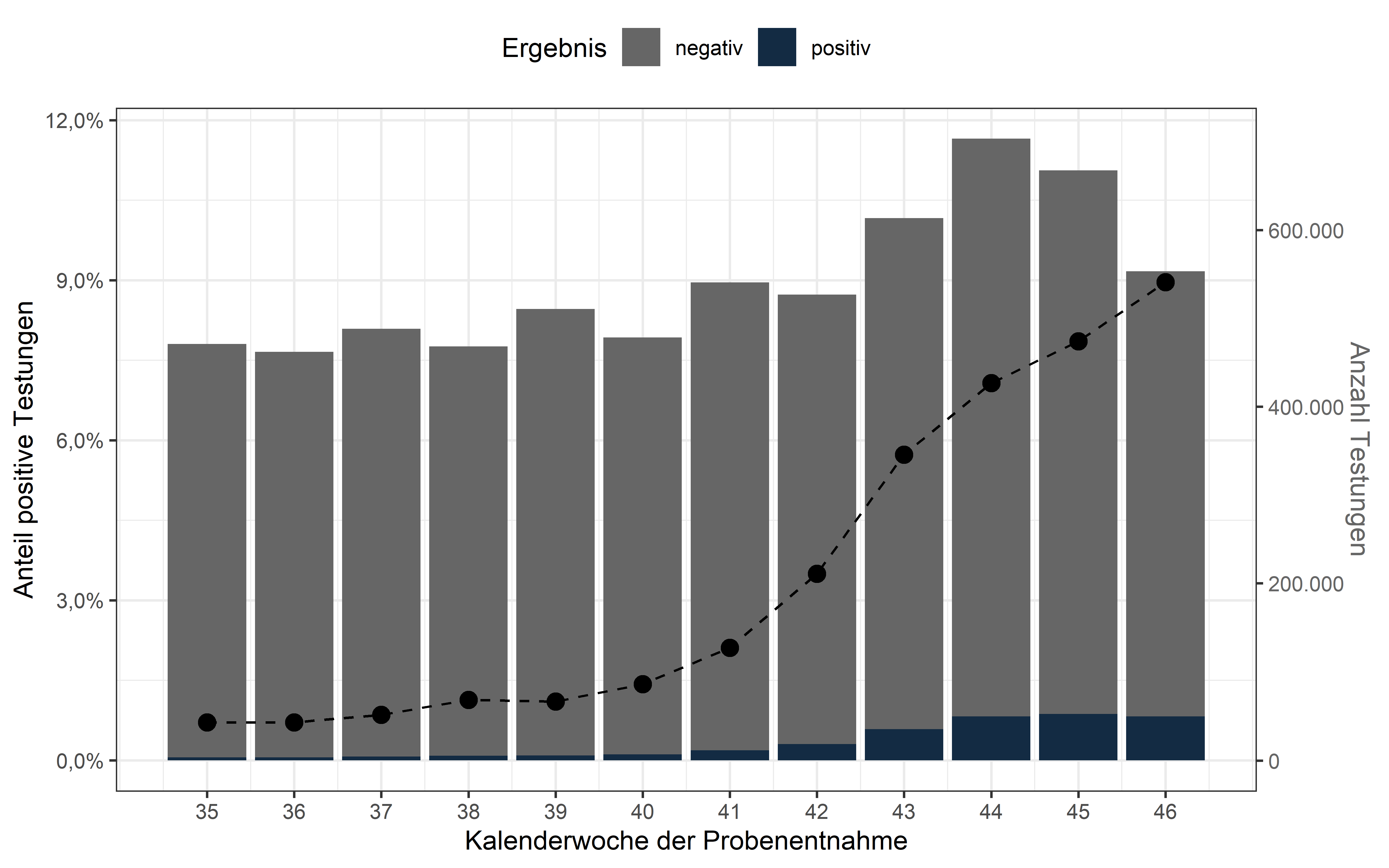 1
Testverzug – Datenstand 17.11.2020
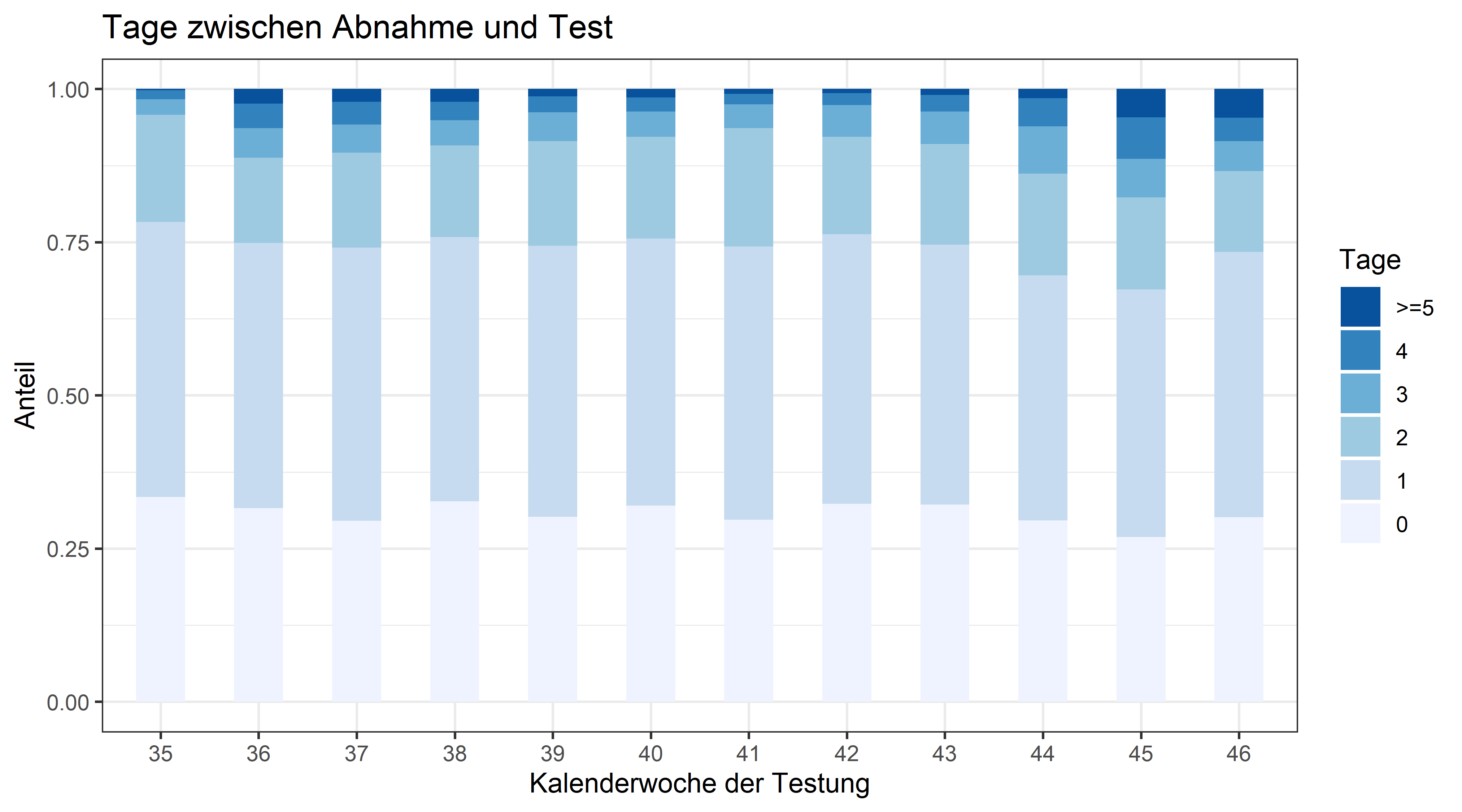 2
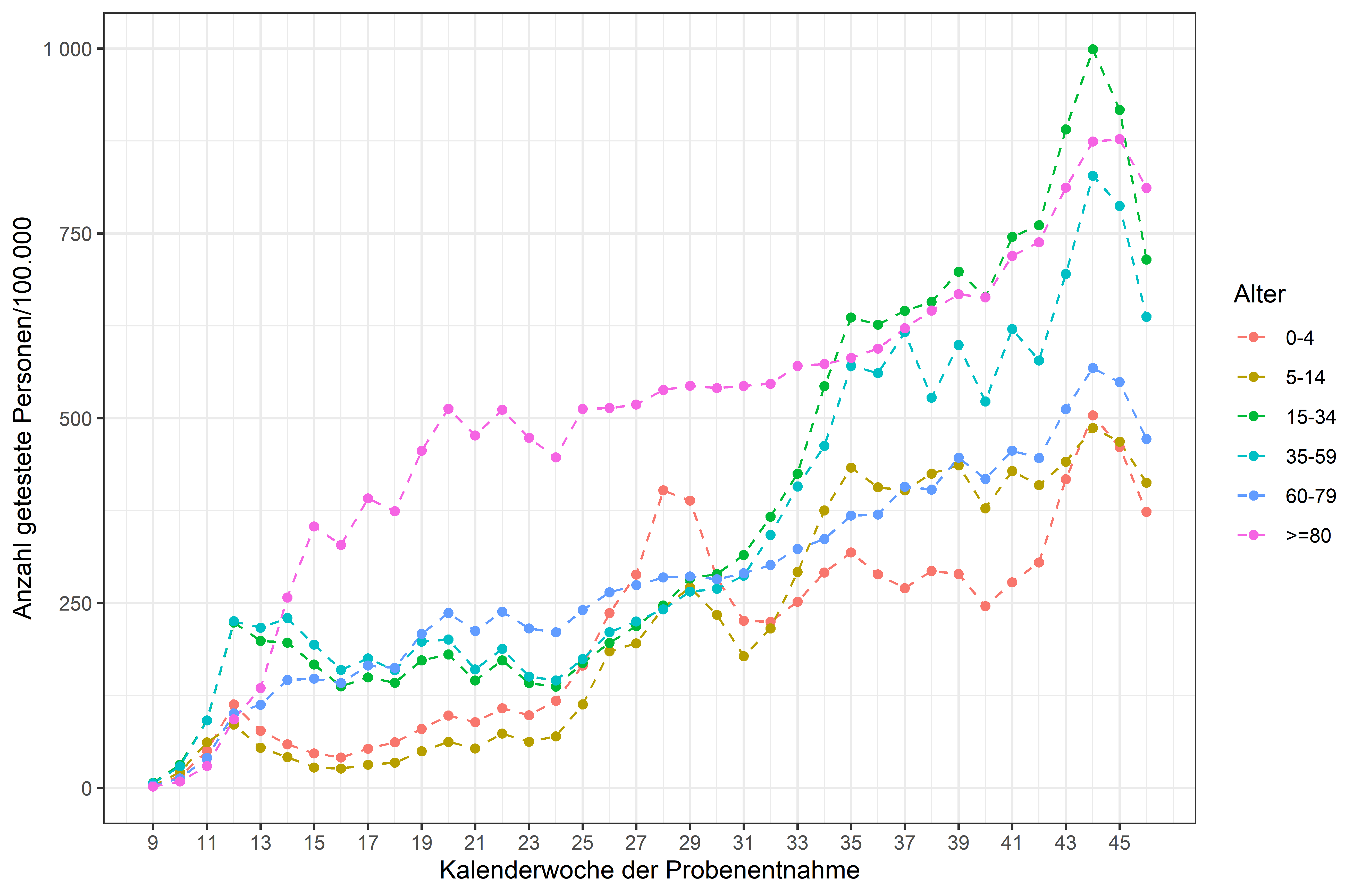 Anzahl der Testungen pro 100.000 Einwohner nach Altersgruppe und Kalenderwoche - Datenstand  17.11.2020
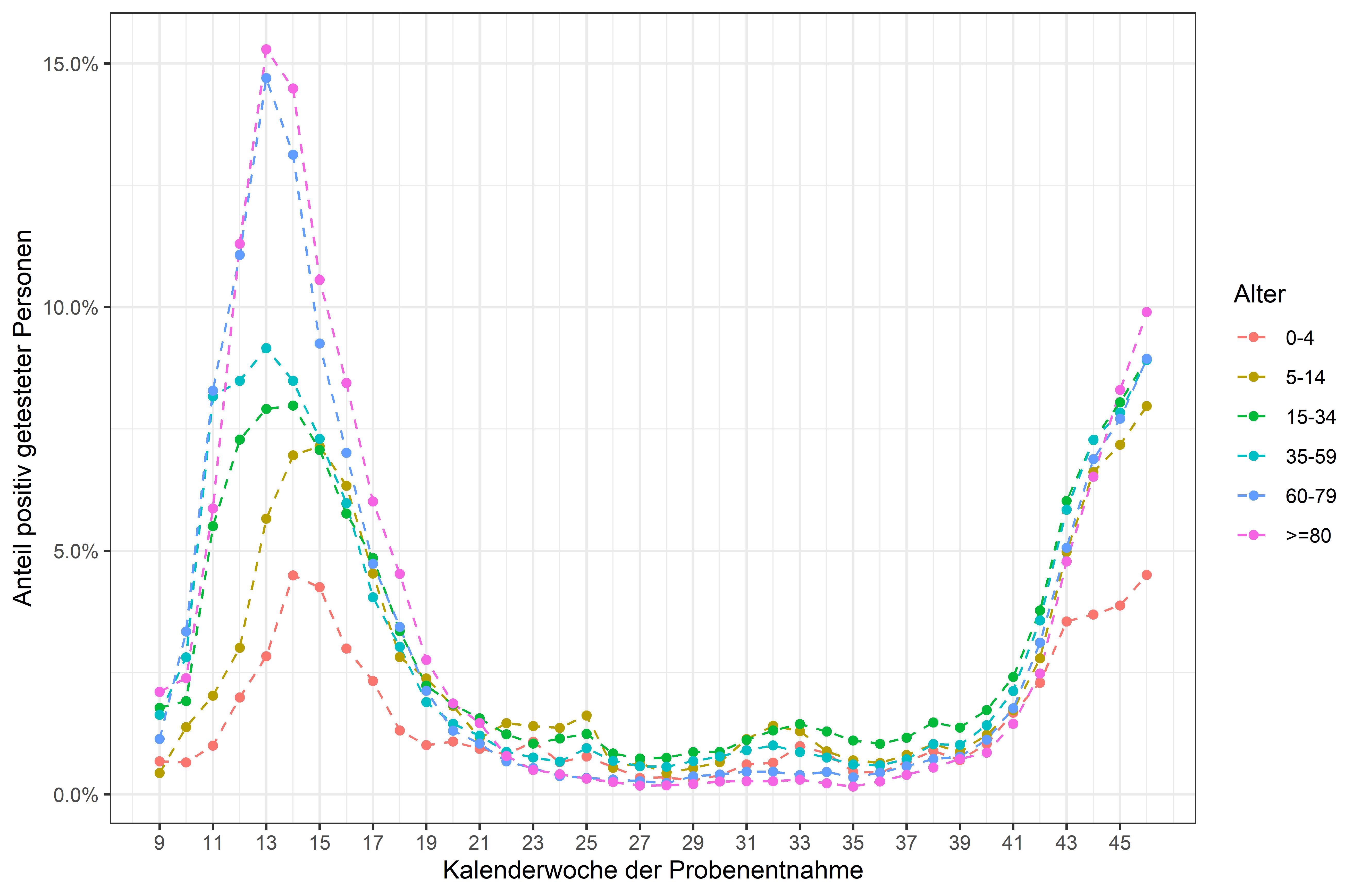 Positivenanteile nach Altersgruppe und Kalenderwoche
3
Anzahl der Testungen pro 100.000 Einwohner nach Altersgruppe und Kalenderwoche für einzelne Bundesländer - Datenstand  17.11.2020
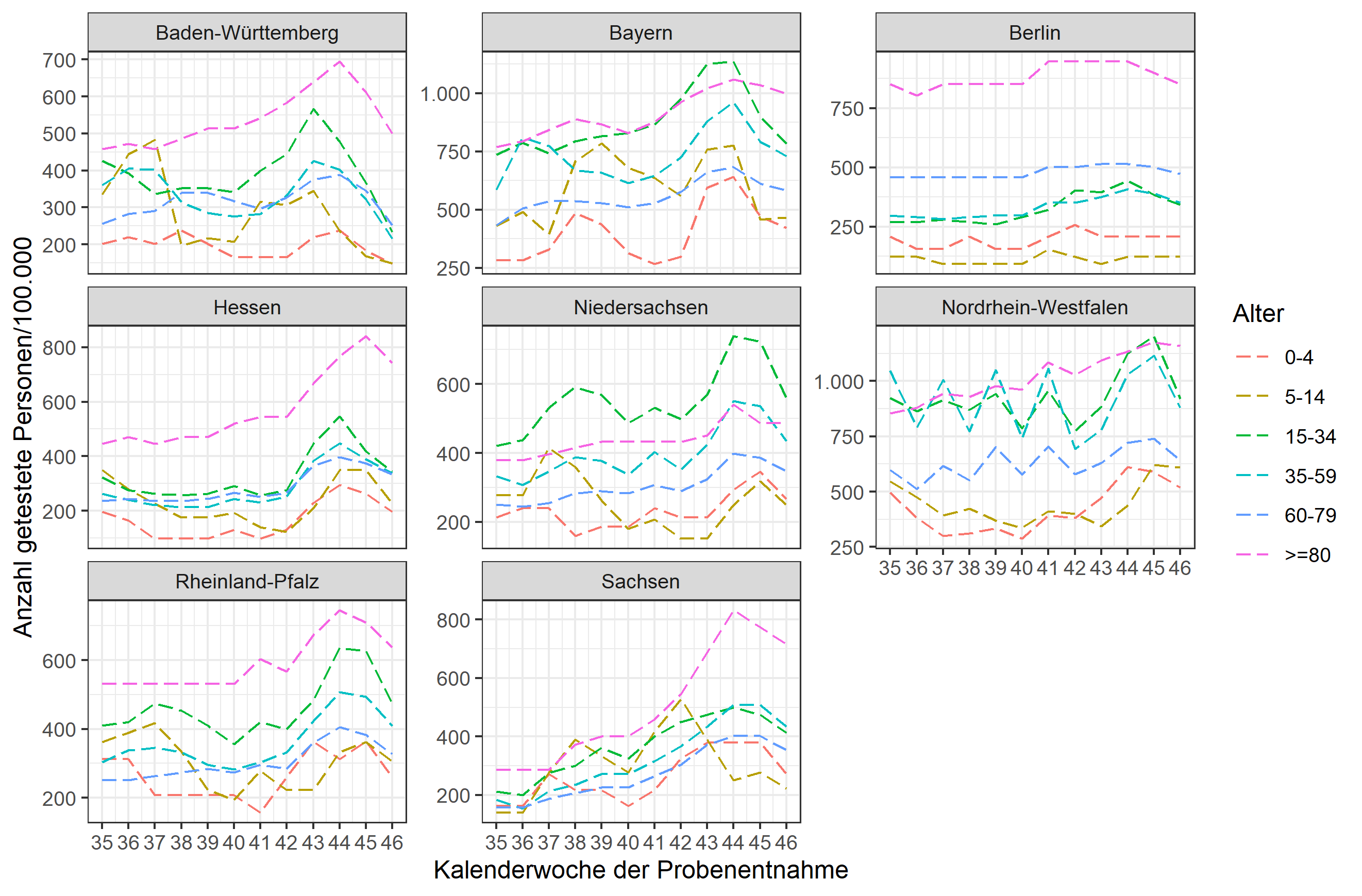 4
Positivenanteile nach Altersgruppe und Kalenderwoche für einzelne Bundesländer - Datenstand  17.11.2020
5
Positivenanteile nach Altersgruppe und Kalenderwoche – Datenstand 17.11.2020
6